Коррекция нарушений слоговой структуры речиЗанятие №25«Четырехсложные слова, состоящие из открытых слогов(14-й тип слоговой структуры)»
Подготовила: Салиндер Ксения Сергеевна
учитель-логопед МБДОУ д/с «Оленёнок»



п. Тазовский
Упражнение «Добавь слог «ка»
Ход игры: Взрослый, бросая мяч ребенку, произносит начало слова. Ребенок, возвращая мяч, добавляет заданный слог, а затем произносит слово полностью.
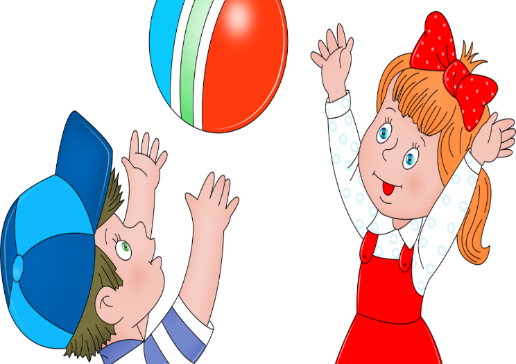 Упражнение «Какое слово получилось?»
Ход игры: Ребенок, бросая мяч взрослому, называет заданные согласные звуки. Взрослый, возвращая мяч, договаривает слово. Затем ребенок произносит слово полностью.
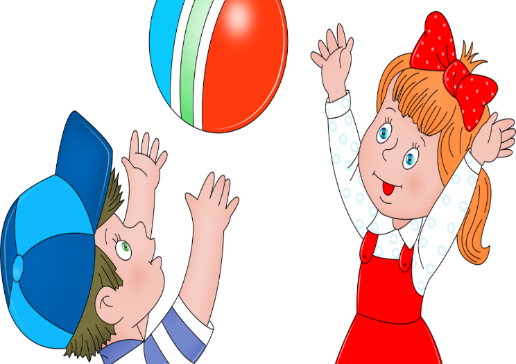 Упражнение «Скажи наоборот»
Ход игры: Взрослый говорит: «Я буду произносить начало предложения, голосом выделяя одно слово, а ты – подбирать к нему антоним (слово с противоположным значением) и заканчивать предложение.»
Упражнение «Ответь на вопросы»
Ход игры: Взрослый говорит: «Я буду задавать вопрос, а ты – кратко отвечать на него.»